«Педагогическая планета» http://planeta.tspu.ru
Интерактивный тест:«Правила техники безопасности  при  работе в  кабинете  информатики.»
Выбирайте    вопрос
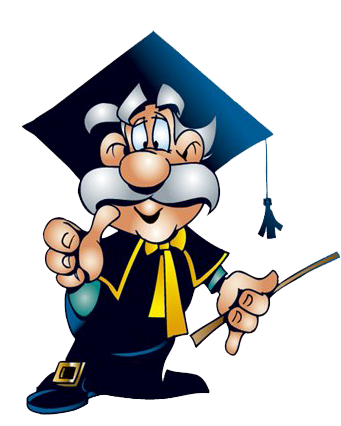 1.Какое воздействие на человека оказывают компьютеры?
    Вызывают усталость и снижение работоспособности, плохо влияет на зрение.
   Человек получает определенную дозу излучения.
    Вызывает расстройство памяти.
Молодец!  Верно! Где ум, там и толк!
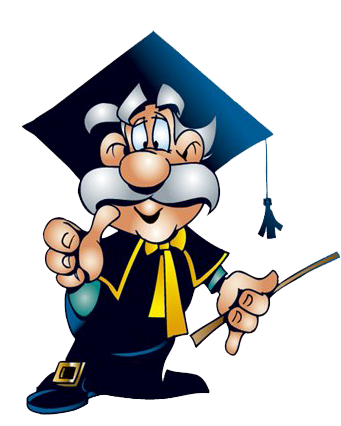 2. На каком расстоянии от монитора должен работать ученик за компьютером?
    20-40 см
   50-70 см
   80 см
   90-100 см
Молодец! Верно!Успех это путь, а не цель!
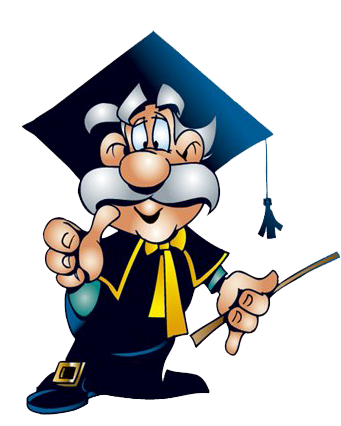 3. Можно ли класть книги, тетради на системный блок клавиатуру?
   Можно.
   Можно только на клавиатуру.
   Можно только на системный блок.
   Нельзя.
4. При каких условиях можно работать за компьютером?
   При хорошем освещении и нормальном самочувствии.
   При плохом самочувствии.
   При недостаточном освещении и нормальном самочувствии.
   При хорошем освещении  и плохом самочувствии.
5. При появлении запаха гари нужно…
   Прекратить работу, сообщить преподавателю.
    Быстро убежать из кабинета.
   Не обращать внимания. 
   Бежать за водой и огнетушителем
6. Можно ли подключать личные устройства, такие как наушники, колонки, флеш карты?
   Можно всегда.
   Иногда.
   Можно, но только с разрешения учителя и в его присутствии.
   Нельзя ни в коем случае.
7. Что нужно сделать, войдя в кабинет информатики?
   Сразу сесть работать.
   Спокойно занять свое рабочее  место .
   Бегать по кабинету.
8. Как часто надо делать перерыв при работе на компьютере?
   Не делать  совсем, чтобы не    отвлекаться.
   Каждый час.
   Каждые 2 часа.
   Каждые 3часа.
9. Если ученик неоднократно нарушает инструкцию по технике безопасности, то…
    Не допускается до занятий.
    Должен пройти снова инструктаж.
    Получает двойку.
    Восстанавливает ущерб, который он причинил.
10. Учащимся разрешается:
   Трогать кабели, провода.
   Самостоятельно устранять неисправность работы клавиатуры.
    Спокойно передвигаться по кабинету.
   Брать  портфели за рабочее место у компьютера.
11. Во время работы ученик должен…
   Обращаться бережно с техникой.
   Периодически разбирать системный блок.
   Сильно бить по клавишам клавиатуры.
12. Что делать, если не работает клавиатура или мышь?
   Самостоятельно проверить, подключено ли устройству к компьютеру.
   Попробовать покрутить провода, вдруг заработает.
   Перезагрузить компьютер.
   Сообщить учителю.
13. Что делать, если  во время урока плохо себя почувствовал?
     Вызвать скорую медицинскую помощь. 
    Отправляться домой.
    Тихонько пройти в медицинский кабинет.
    Сообщить учителю.
Подумай еще!Теперь Вы знаете ещё один неверный результат!
Молодец!  Верно!Приложишь старания- получишь успех!
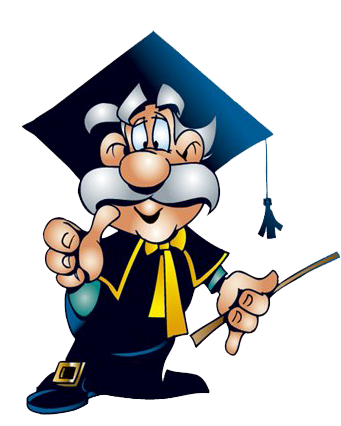 Молодец! Верно!Где ум, там и толк!
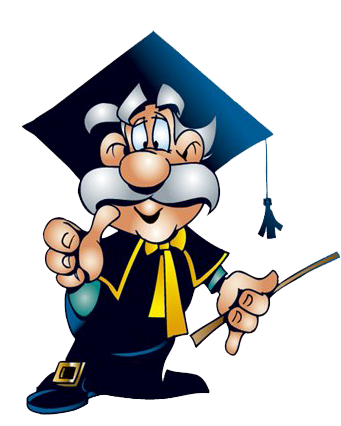 Молодец! Верно!Старание- мать успеха!
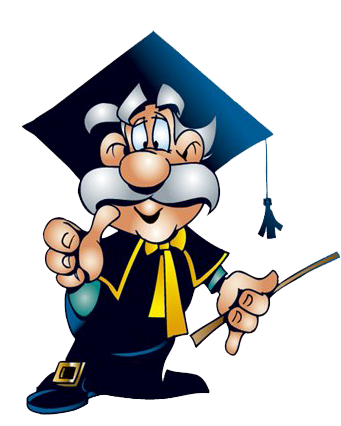 Молодец! Верно!Только тот, кто не боится неудач, сможет достичь успеха!
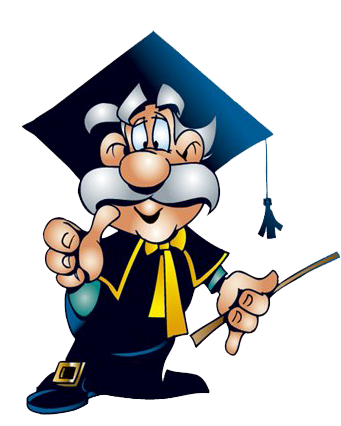 Молодец! Верно!Дорогу- осилит идущий!
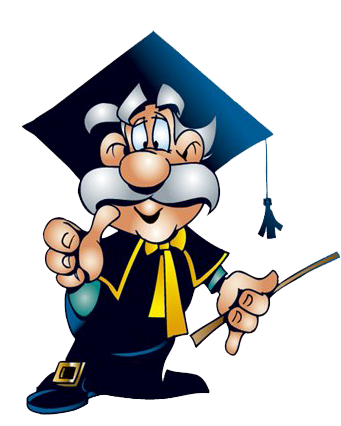 Молодец! Верно!Где ум, там и толк!
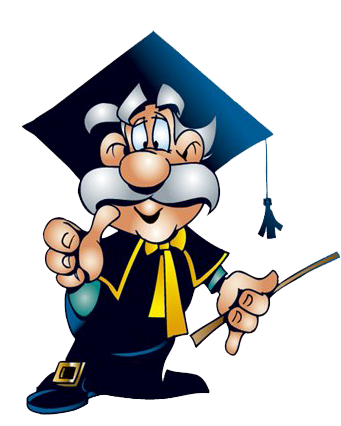 Молодец!  Верно!Приложишь старания- получишь успех!
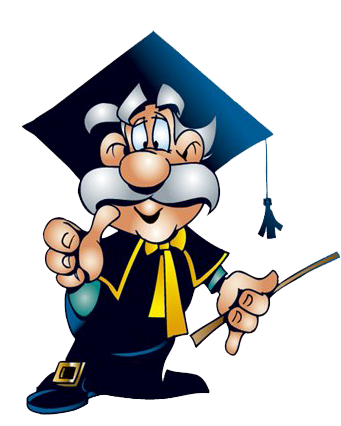 Молодец! Верно!Успех- это путь, а не цель!
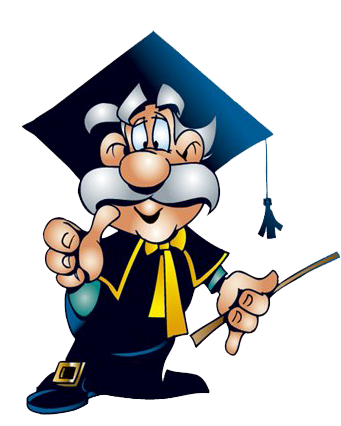 Молодец! Верно!Старание- мать успеха!
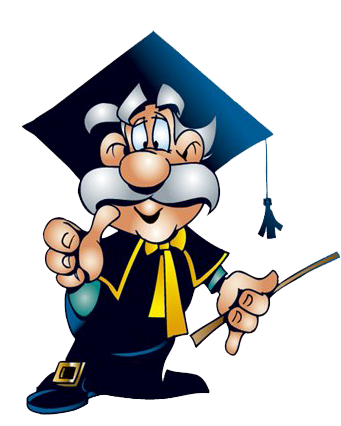 Молодец! Верно!Дорогу осилит идущий!
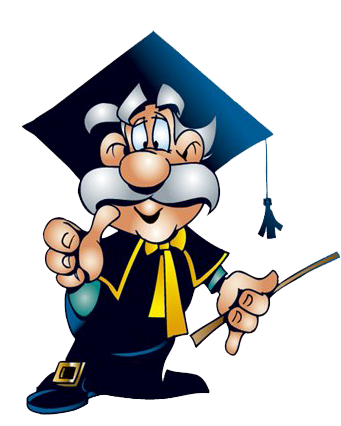 Молодец! Верно!Старание- мать успеха!
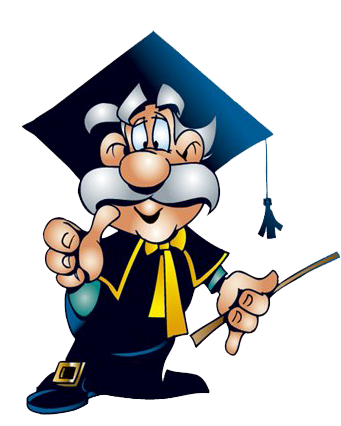 Молодец! Верно!Только тот, кто не боится неудач, сможет достичь успеха!
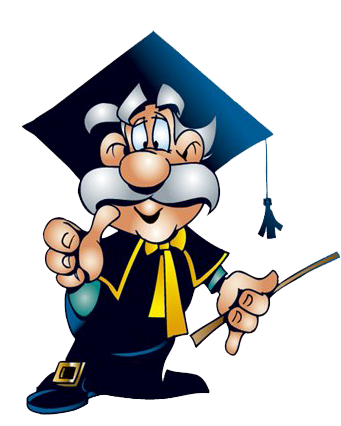 Неверно!
Терпение и труд- всё перетрут!
Неверно!Я  совершу тысячу ошибок, но буду чемпионом!
Неверно!
Всё, что происходит,
     всё к лучшему,
   даже эта ошибка!
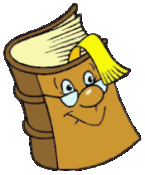 Неверно!
Не страшно упасть, 
страшно не подняться!
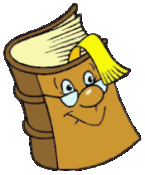 Назад
Неверно!
Теперь  Вы знаете ещё один
      неверный результат!
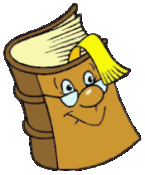 Неверно!
Терпение и труд 
   всё перетрут!
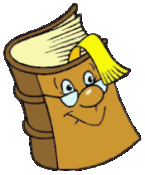 Назад
Неверно!
    Не страшно упасть,
 страшно не подняться!
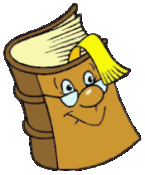 Неверно! 
       Теперь  Вы знаете
                ещё один
      неверный результат!
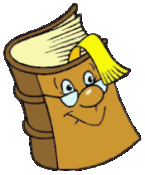 Неверно!
Всё, что происходит,
     всё к лучшему,
   даже эта ошибка!
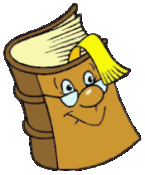 Неверно!
Я  совершу тысячу ошибок,
      но буду чемпионом!
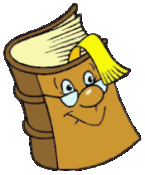 Неверно!
   Не страшно упасть,
 страшно не подняться!
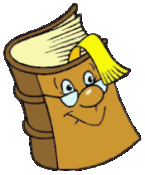 Неверно!
Терпение и труд-
 всё перетрут!
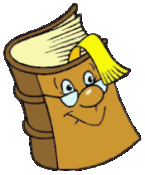 Неверно!
Терпение и труд 
   всё перетрут!
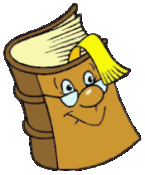 Неверно!
Я  совершу тысячу ошибок,
 но буду чемпионом!
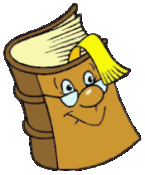 Неверно!
Терпение и труд- 
  всё перетрут!
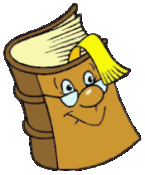 Неверно!
     Не страшно упасть,
 страшно не подняться!
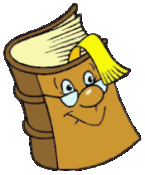 Неверно!
Всё, что происходит,
     всё к лучшему,
   даже эта ошибка!
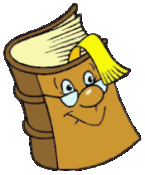 Неверно!
   Не страшно упасть,
 страшно не подняться!
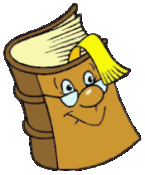 Неверно!
Я  совершу тысячу ошибок,
     но буду чемпионом!
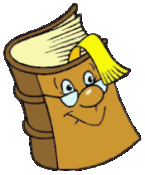 Неверно!
Всё, что происходит,
     всё к лучшему,
   даже эта ошибка!
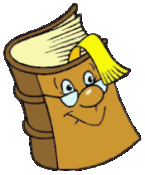 Неверно!
Всё, что происходит,
     всё к лучшему,
   даже эта ошибка!
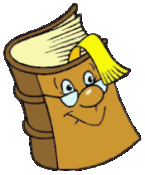 Неверно!
 Терпение и труд-
    всё перетрут!
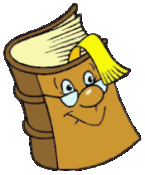 Неверно!
     Не страшно упасть,
 страшно не подняться!
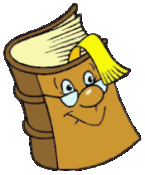 Неверно!
Теперь  Вы знаете
          ещё один
неверный результат!
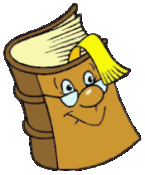 Неверно!
Терпение и труд- 
   всё перетрут!
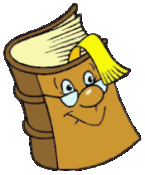 Неверно!
  Теперь  Вы знаете
           ещё один
 неверный результат!
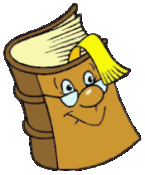 Неверно!
Не страшно упасть,
 страшно не подняться!
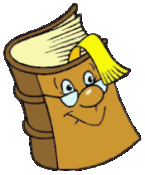 Неверно!
Я  совершу тысячу ошибок,
     но буду чемпионом!
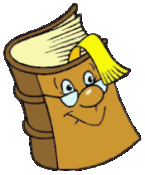 Неверно!
Терпение и труд- 
   всё перетрут!
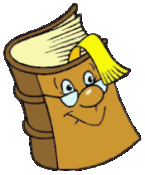 Неверно!
Я  совершу тысячу ошибок,
       но буду чемпионом!
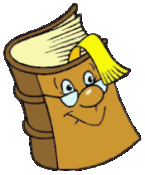 Неверно!
Терпение и труд- 
   всё перетрут!
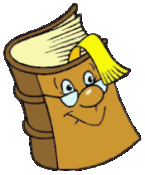 Неверно!
    Не страшно упасть, 
страшно не подняться!
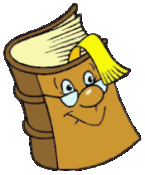 Неверно!
   Не страшно упасть, 
страшно не подняться!
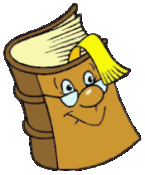 Неверно!
Я  совершу тысячу ошибок, 
     но буду чемпионом!
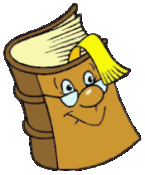 Неверно!
Терпение и труд- 
   всё перетрут!
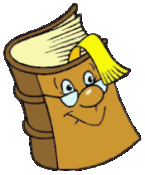 14. Каким огнетушителем нужно пользоваться при загорании аппаратуры?
   Воздушно-пенный огнетушитель
   Пенный огнетушитель
   Углекислотный огнетушитель
Неверно!
Не страшно упасть, 
страшно не подняться!
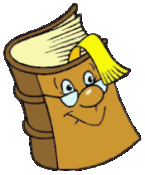 Неверно! 
Всё, что происходит,
     всё к лучшему,
   даже эта ошибка!
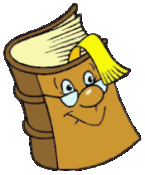 Поздравляем!
Вы прошли тест по теме
 «Правила техники безопасности  при  работе в  кабинете  информатики.»
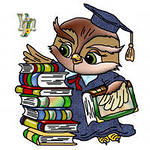 Список использованной литературы:

Н.А. Сухих Поурочные разработки по информатике: 7 класс-2-е изд. перераб и допол.-
 М.: ВАКО- 2013 г.-304с.( В помощь школьному учителю).
Ссылки на  Интернет-источник:


http://yandex.ru/images/search?text=%D1%81%D0%BA%D0%B0%D1%87%D0%B0%D1%82%D1%8C%20%D0%BA%D0%B0%D1%80%D1%82%D0%B8%D0%BD%D0%BA%D0%B8%20%D0%BF%D0%BE%20%D0%B8%D0%BD%D1%84%D0%BE%D1%80%D0%BC%D0%B0%D1%82%D0%B8%D0%BA%D0%B5&stype=image&lr=39&noreask=1&uinfo=sw-1366-sh-768-ww-1226-wh-545-pd-1.100000023841858-wp-16x9_1600x900&pin=1

http://www.metod-kopilka.ru/page-4-1-1-13.html

http://nsportal.ru/shkola/informatika-i-ikt/library/2013/03/04/test-po-pravilam-tekhniki-bezopasnosti-pri-rabote-v